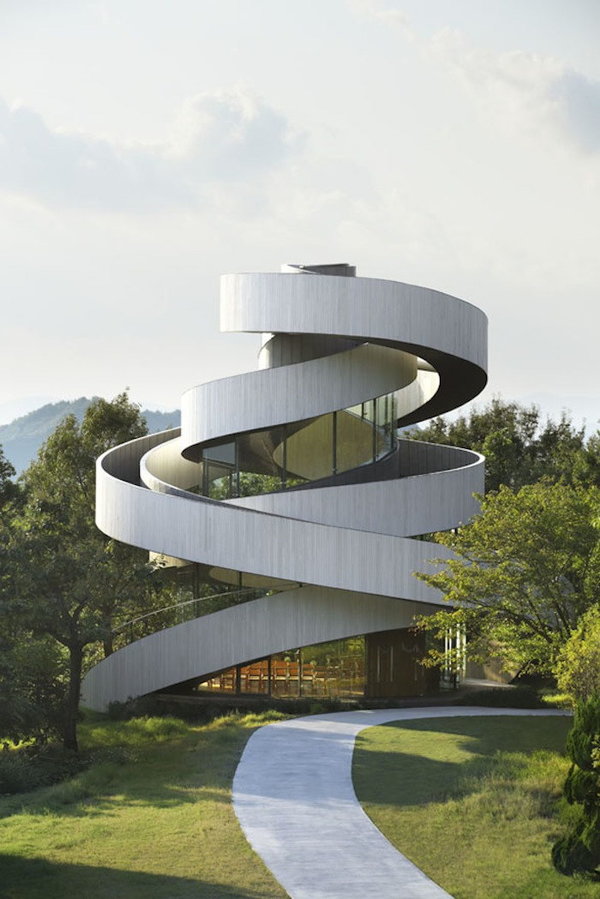 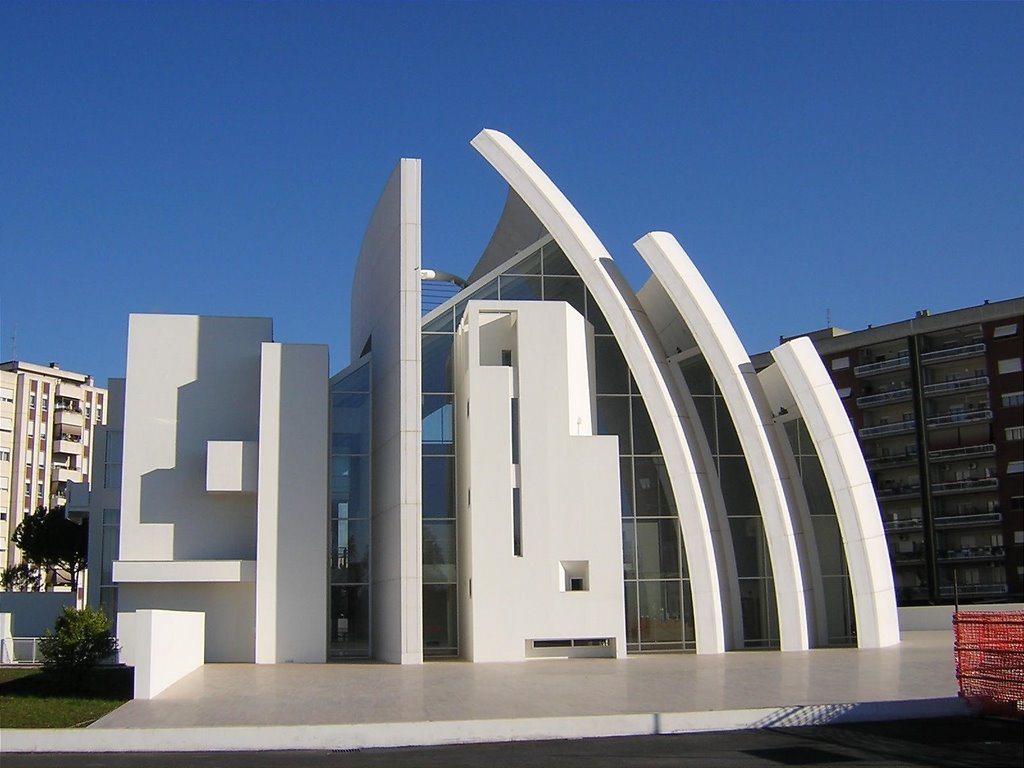 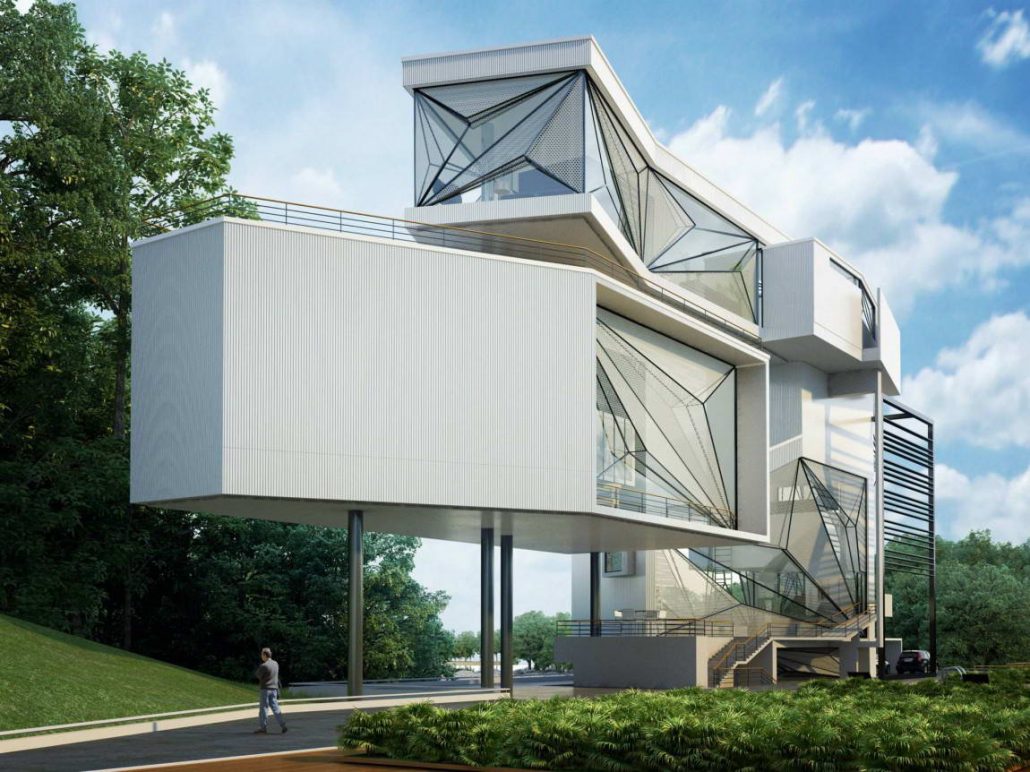 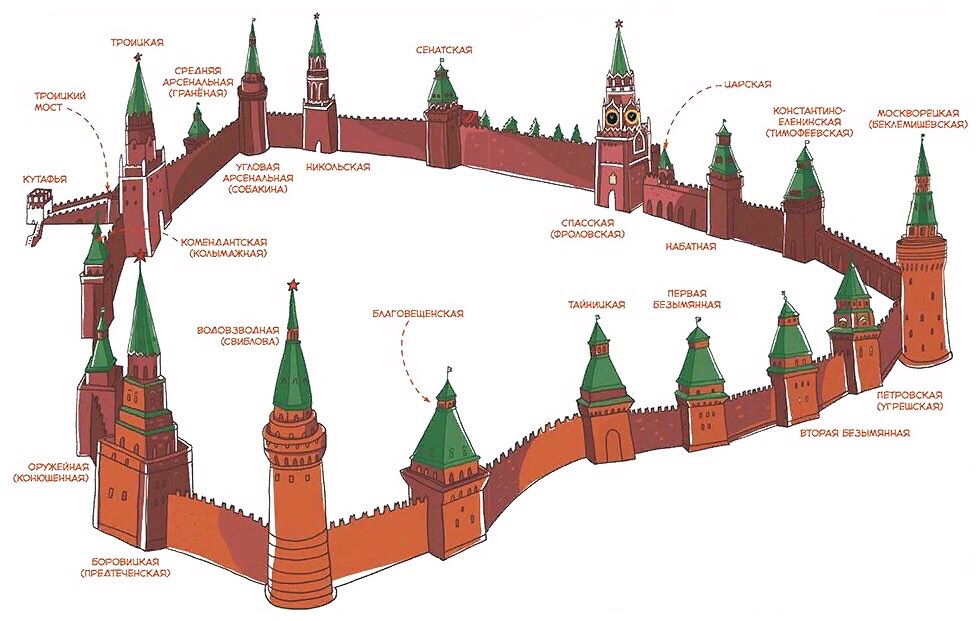 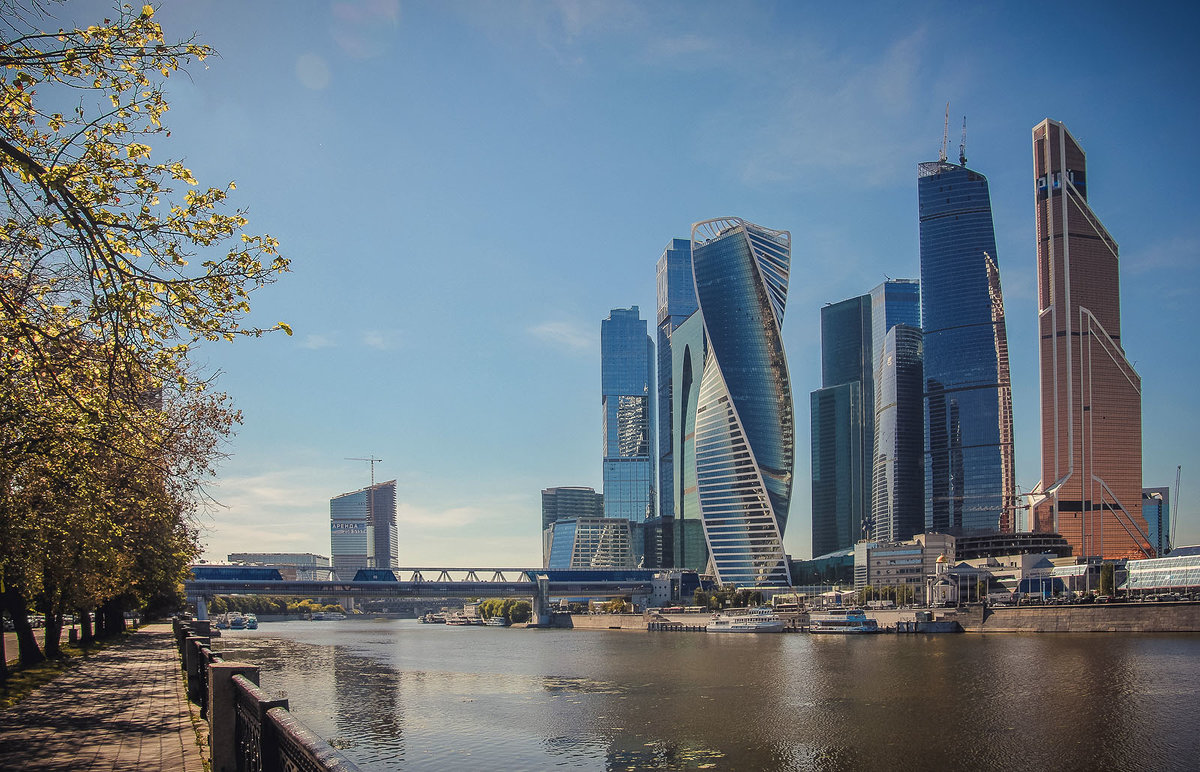 Тема: Взаимосвязь объектов в архитектурном макете
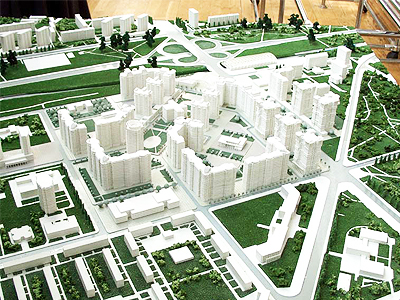 Макет
Архитектура- искусство проектировать и строить.

Архитектура – это здания и сооружения, возведенные человеком.

Макет— объёмно-пространственное изображение сооружения, архитектурного ансамбля, города.
. Макеты создаются, чтобы:
1. проверить архитектурную композицию, согласованность частей сооружений
2.  наглядно ознакомиться с увязкой рельефа местности и основных объемов
Что необходимо знать при создании макета?
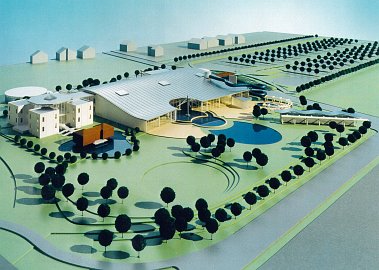 Поэтому …
Чертеж – плоскостная композиция содержит не только прямоугольники и пятна, но и прямые и произвольные линии
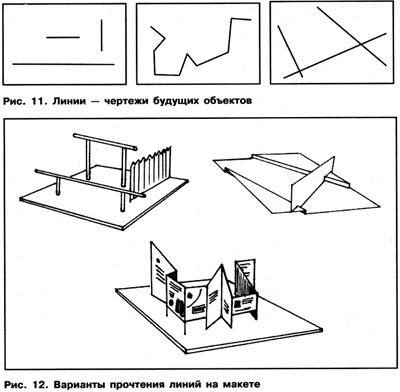 Что необходимо учитывать при создании архитектурного ансамбля?
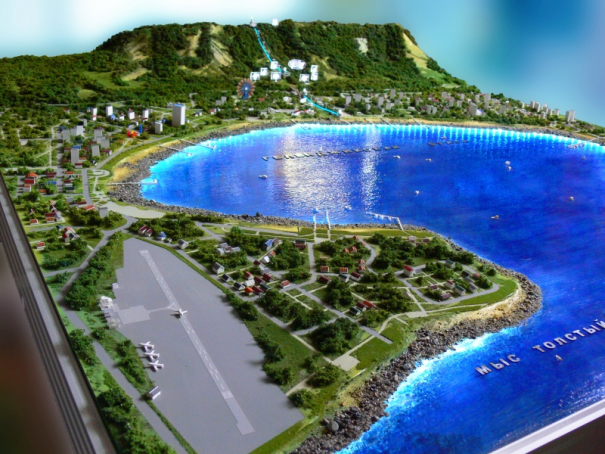 Рельеф – перепады уровней природных поверхностей(холмы, горы), …
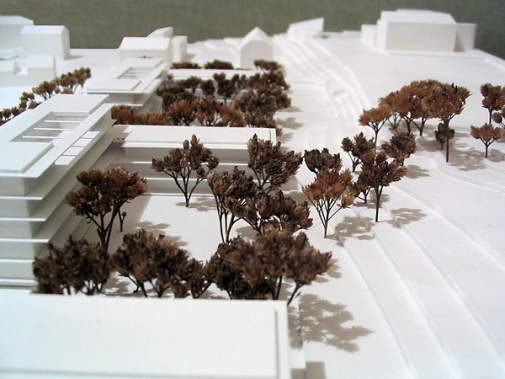 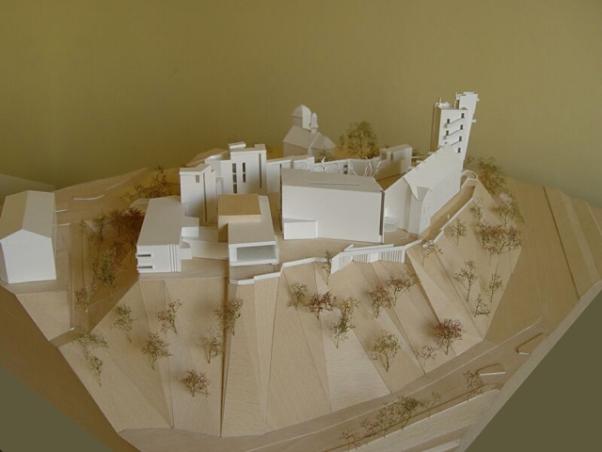 Перепады уровней архитектурных объектов (ступени лестниц)
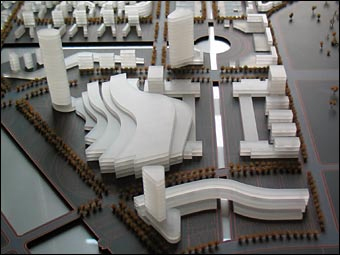 Дороги, реки, озера, мосты…
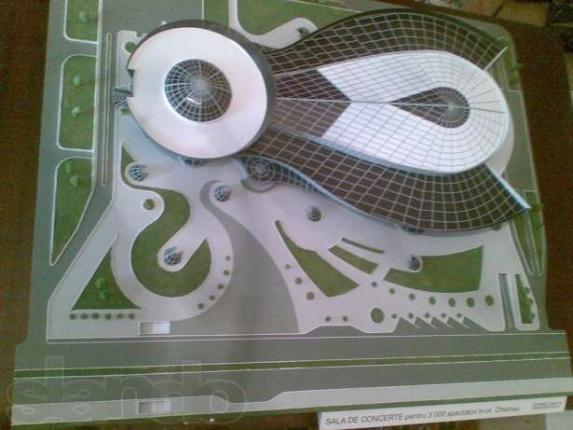 Вертикальные плоскости (стены, ограды и т.п.)
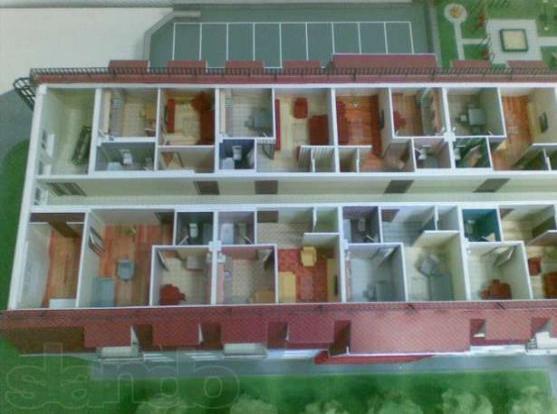 Организация пространства
1. Расположение на плоскости определенным образом объемов
2. Усиление взаимосвязи объектов путем введения в него стен, ступеней, оград, бордюров, углублений или возвышений ландшафта (клумб, газонов и др.)
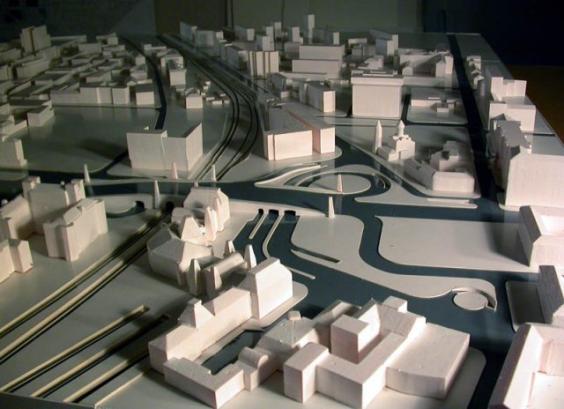 Гармонии и разнообразия в ритмической организации пространства можно достичь, используя  только разновысокие горизонтальные и вертикальные плоскости
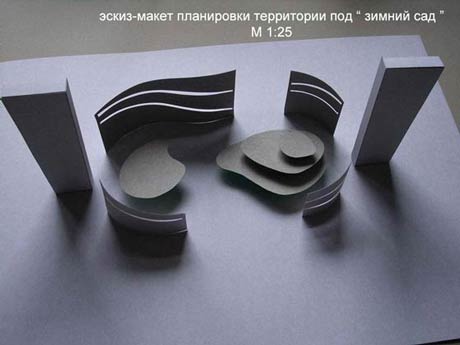 Игра с плоскостями – способ развития пространственной фантазии и воображения
Композиция макетов может быть самой разной:
1. Ориентированной на центр или разомкнутой
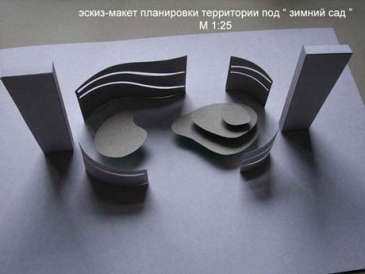 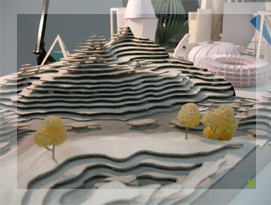 2. Построенной по принципу сгущенности и разрежённости масс, когда составляющие ее вертикальные плоскости ( стены) идут по прямой или ломаной линии, гармонирую друг с другом  или с иными элементами (вертикалью, цилиндром, шаром)
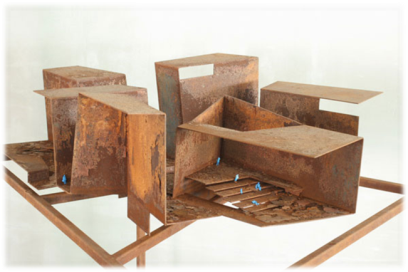 3. Горизонтальные плоскости, располагаясь на разных уровнях, могут иметь прямолинейные очертания (ступени), и свободные очертания (террасы)
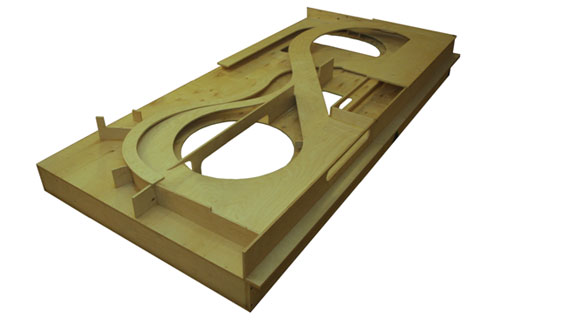 Схема создания макета
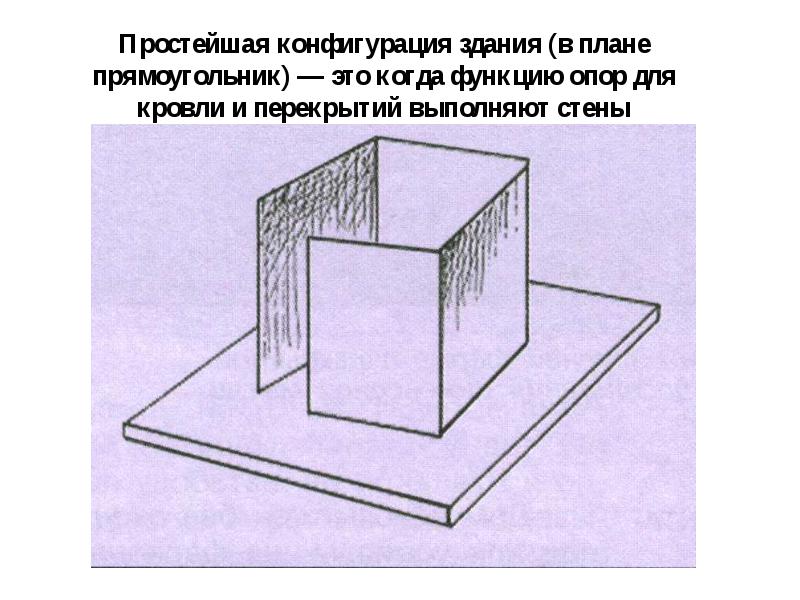 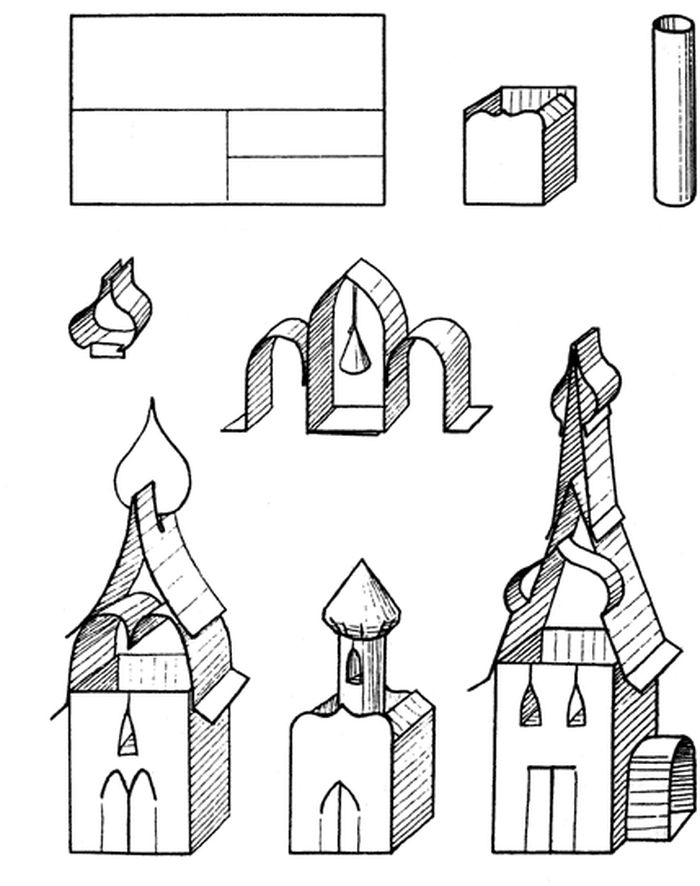 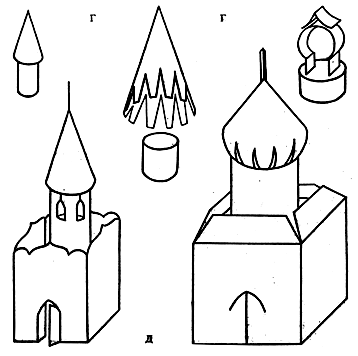 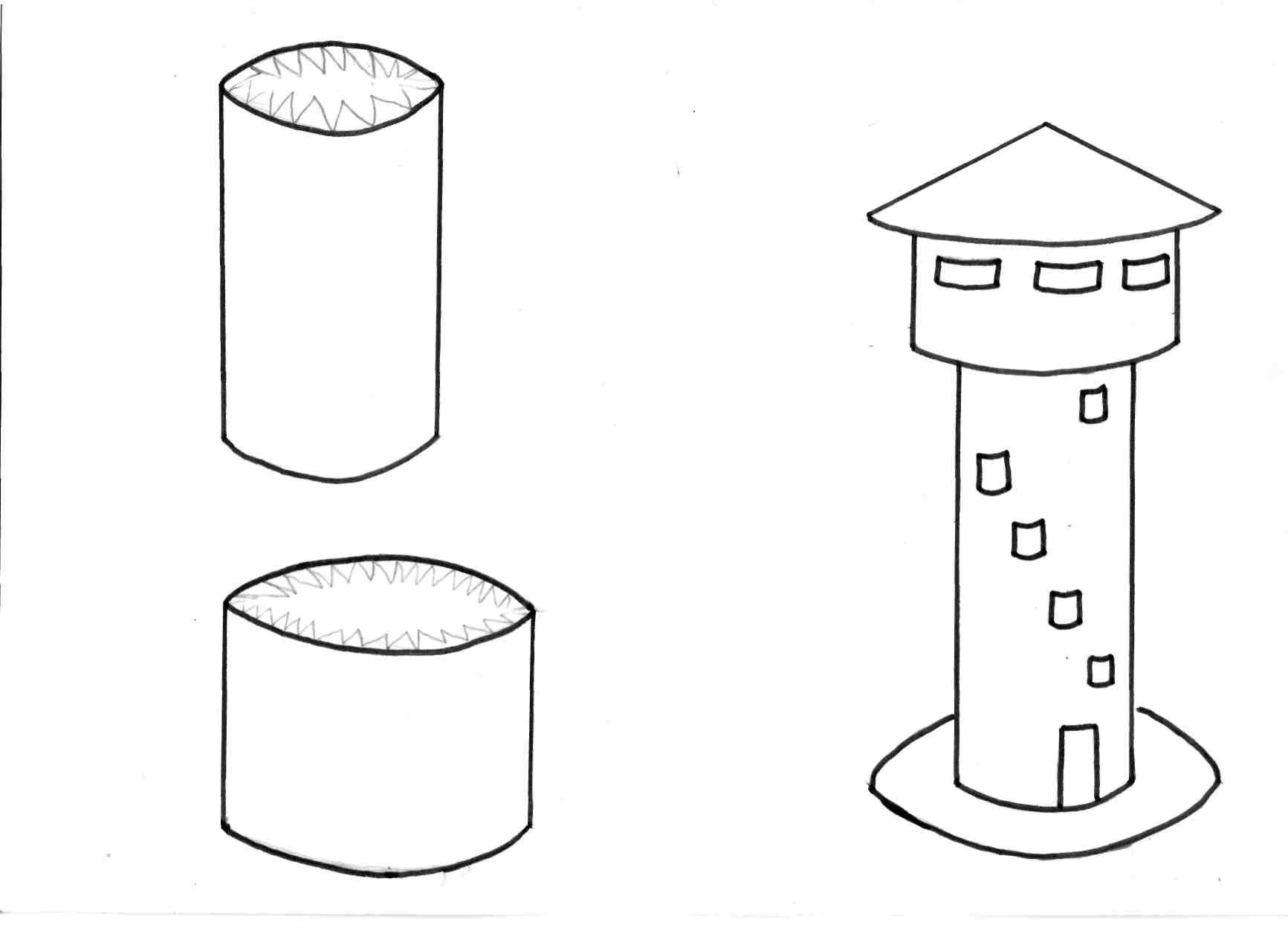 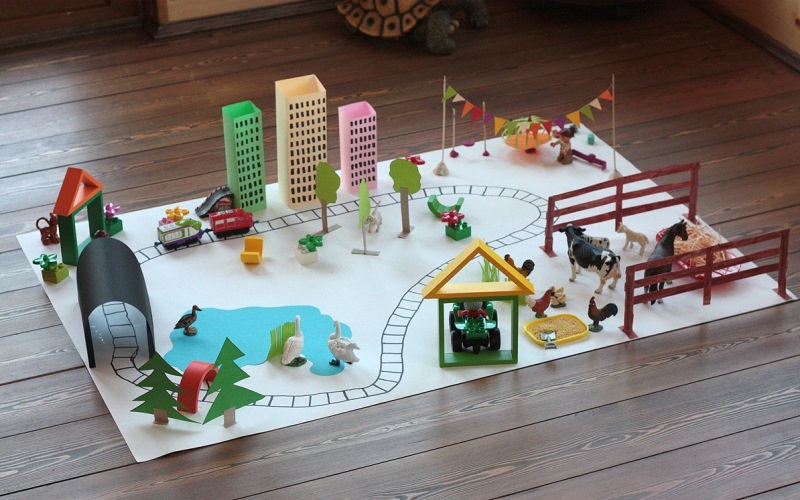 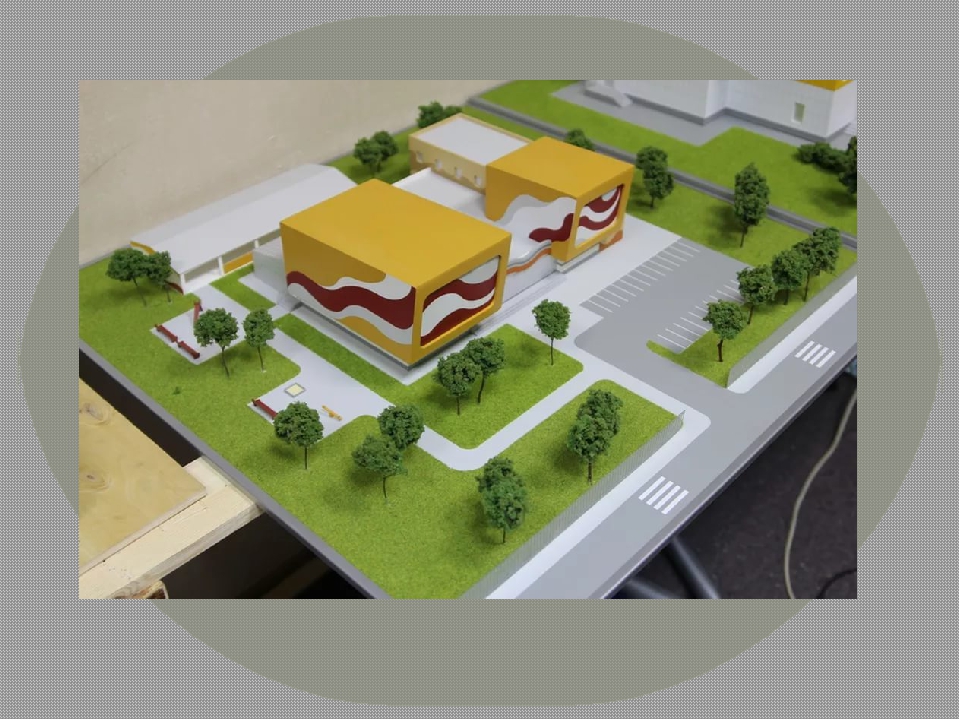 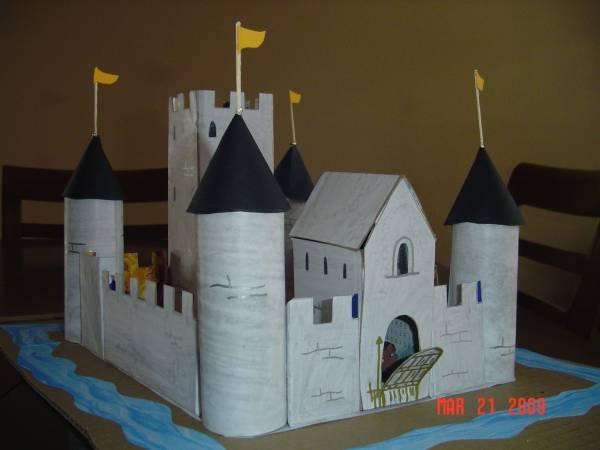 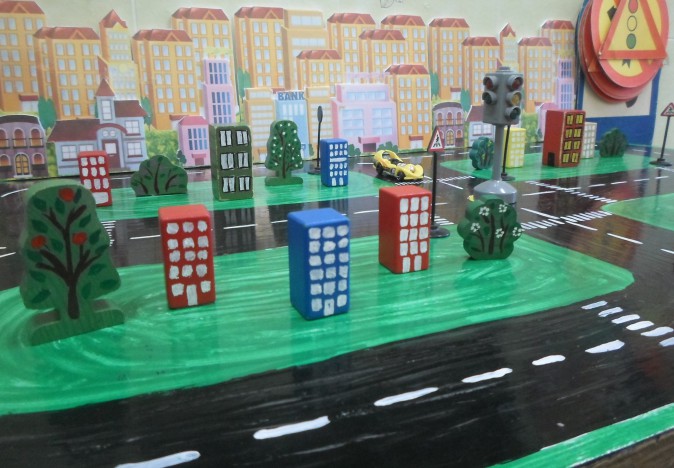 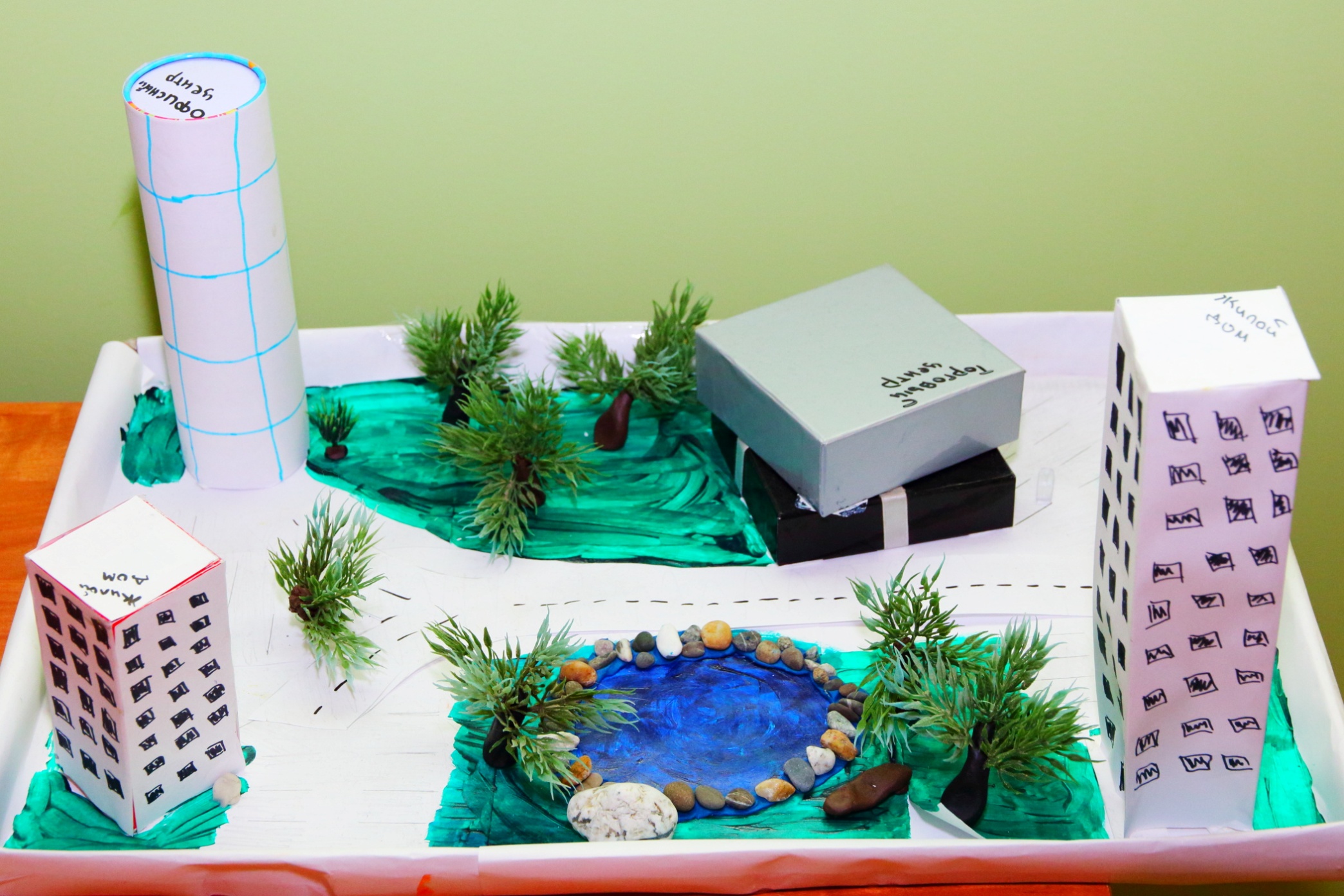 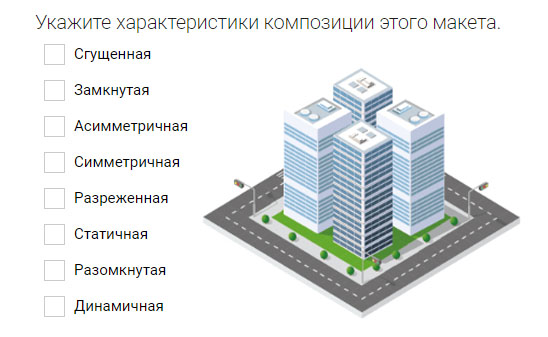 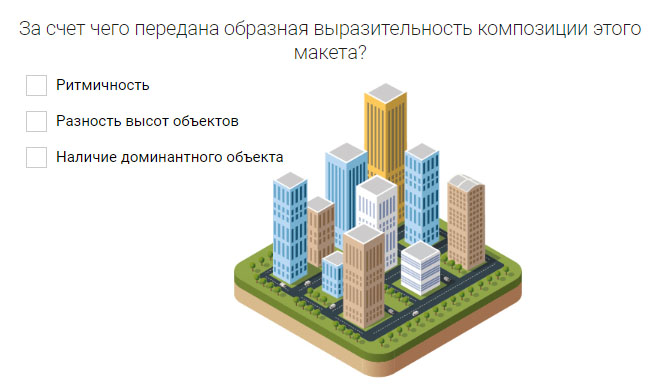 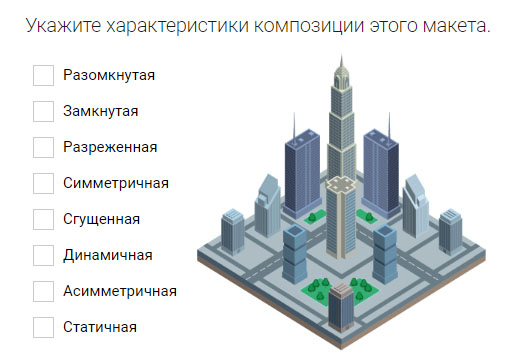